Вірусні гепатити
Вірусні гепатити – інфекційні хвороби, які призводять до враження печінки, характеризуються порушенням обміну речовин, збільшенням печінки, можуть супроводжуватись жовтяницею.
Етіологія
Вірусний гепатит А - HAV
HBeAg
Збудники – віруси.
Стійкі у зовнішньому середовищі
Вірусний гепатит В - HBV
HBsAg
HBcorAg
Вірусний гепатит С - HCV
Епідеміологія
ВГА
Хвора людина
Шляхи передачі
Хвора людина
ВГВ
ВГС
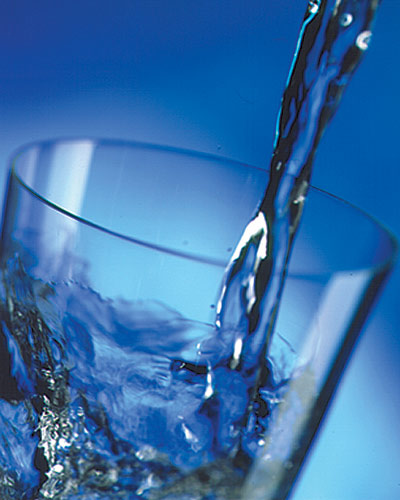 Вірусоносій
Контактно-побутовий
ВГА
Харчовий
Водний
Джерело інфекції
Парентеральний
ВГВ
ВГС
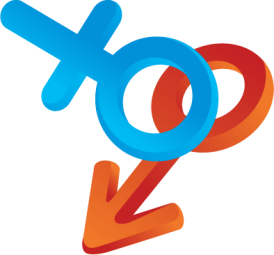 Статевий
Вертикальний
Патогенез
Шлунок
кишечник
Вірус
Печінка
Гепатоцити
Кров
Набряк
Дистрофія
Цитоліз
Некроз
Клініка
Період хвороби





Форми хвороби
Інкубаційний
Переджовтяничний
Жовтяничний
Реконвалесценції
ВГА
ВГВ
ВГС
2 тижні – 2 місяці
2 місяці – 6 місяців
2 місяці – 1 рік
Безжовтянична
Жовтянична
Переджовтяничний період
Переджовтяничний період (продовження)
Жовтяничний період
Зниження t до субфебрильної або нормальної
Нудота, зниження апетиту
Жовтяниця склер, шкіри
Важкість у правому підребер’ї
Збільшення печінки (селезінки)
Потемніння сечі
Знебарвлення випорожнень
Свербіж шкіри
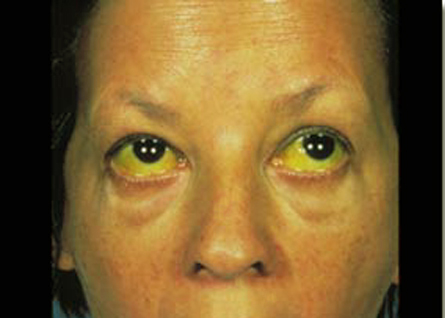 Ускладнення вірусних гепатитів
Холецистит
Холецистопанкреатит
Дискінезія жовчовивідних шляхів
Хронічний гепатит
Цироз печінки
Рак печінки (гепатокарцинома)
Синдром Жильбера
Гепатомегалія
Печінкова кома
Ознаки печінкової коми
Різке наростання жовтяниці
Різкий біль у правому підребір’ї
Різке скорочення розмірів печінки
Печінковий запах з рота
Геморагічна висипка
Кровотечі
Порушення психіки (ейфорія або загальмованість)
Тремор кінцівок, повік, язика
Поява лейкоцитозу
Різке збільшення білірубіну
Падіння протромбінового індексу
Діагностика
Клінічні дані
Епідеміологічний анамнез
Біохімічний аналіз крові
Серологічні дослідження
Контакт з хворими
Печінкові проби
Білірубін
АлТ
АсТ
Маркери вірусних гепатитів ІФА ПЛР
Парентеральні втручання
Невпорядковані статеві зв'язки
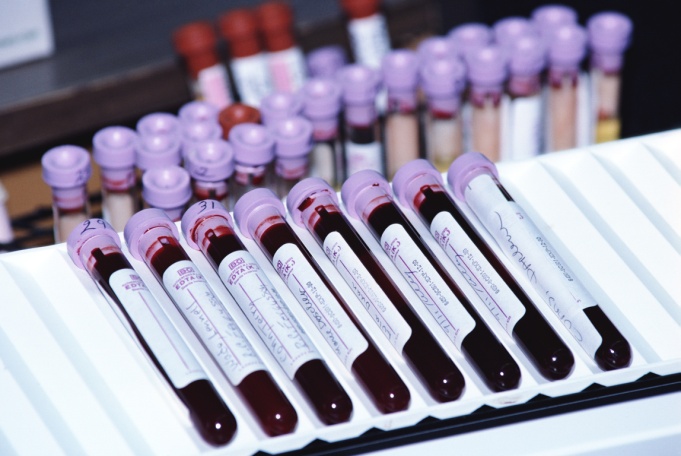 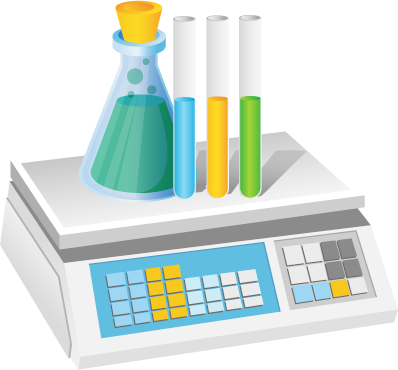 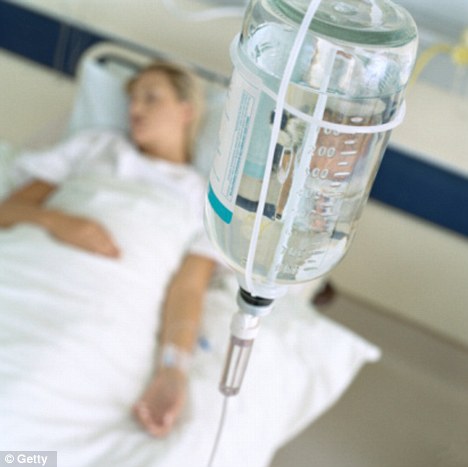 Лікування
Дієта №5
Критерії виписки пацієнта
Клінічне одужання
Нормалізація біохімічних показників
Відновлення апетиту
Білірубін 
АлТ       АсТ
Нормалізація кольору шкіри, сечі, випорожнень
Нормалізація розмірів печінки
Диспансеризація реконвалесцентів
З контролем біохімічного аналізу крові на печінкові проби
Вірусний гепатит А
1-3 місяці
Контроль біохімічних показників через 1, 3, 6, 9, 12 місяців
Вірусні гепатити В і С
12 місяців
Аналіз крові на маркери вірусних гепатитів, ВІЛ через 6, 12 місяців
Рекомендації реконвалесцентам вірусних гепатитів
дотримання дієти №5;
забороняються профілактичні щеплення 6-12 міс. (крім правця, сказу за екстренними показниками);
забороняється вживання токсичних речовин;
не бажано вагітніти жінкам протягом 1 року;
підйом ваги жінкам до – 3 кг, чоловікам – до 5 кг;
не бажані планові операції 6-12 міс.;
забороняється інсоляція, санаторно-курортне лікування 6-12 міс.
Профілактика
раннє виявлення, ізоляція;
заходи в осередках;
дезінфекція, стерилізація;
використання одноразового медичного інструментарію;
обстеження донорської крові;
безпечні статеві стосунки;
заборона донорства реконвалесцентам ВГ;
контроль за харчовою промисловістю, водопостачанням;
особиста гігієна;
планова імунізація проти ВГВ;
обстеження на ВГВ і ВГС




санітарно-освітня робота.
Заходи в осередках
Заключна дезінфекція
Визначення скарг
Спостереження 35 діб
Термометрія
Визначення розмірів печінки
Проведення санітарно-освітньої роботи
Щотижневе відвідування вогнища
Огляд шкіри, слизових оболонок
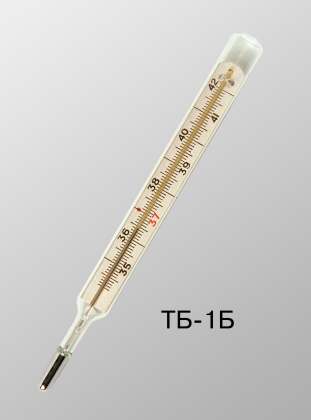 Біохімічне обстеження (печінкові проби)